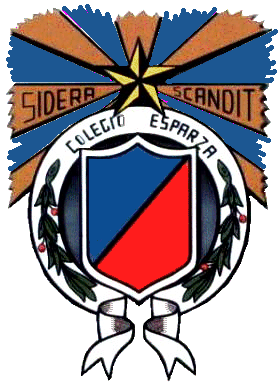 La evaluación Centrada en el desempeño
Mtra. Araminda Turrent Rodríguez
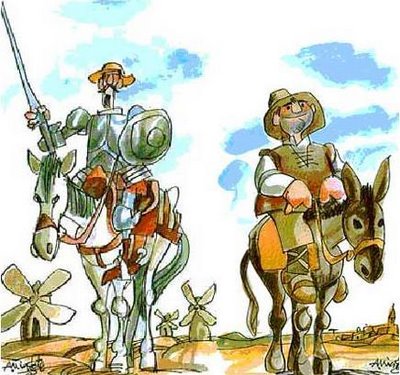 “Y sabe Sancho, que quien va por el camino del ya voy…llega a la casa del nunca…”Miguel de Cervantes y Saavedra
CONCEPTO DE EVALUACIÓN
La evaluación es una actividad o proceso sistemático de identificación, recogida o tratamiento de datos sobre elementos o hechos educativos, con el objetivo de valorarlos primero y, sobre dicha valoración, tomar decisiones (García Ramos, 1989).

La Evaluación, se puede decir que es una actividad inherente a toda actividad humana intencional, por lo que debe ser sistemática, y que su objetivo es determinar el valor de algo (Popham, 1990).


La Evaluación es un proceso que permite obtener evidencias, elaborar juicios y brindar retroalimentación sobre los logros de los estudiantes a lo largo de su formación. (Laura Frade)
Una de las principales críticas que se hacen a la evaluación es que no hay congruencia entre evaluación y enseñanza, se enseña una cosa y se evalúa otra por lo que es determinante que se lleve a cabo una evaluación AUTÉNTICA

La premisa central de una EVALUACIÓN AUTENTICA es que hay que evaluar aprendizajes contextualizados (Díaz Barriga y Hernández, 2002).
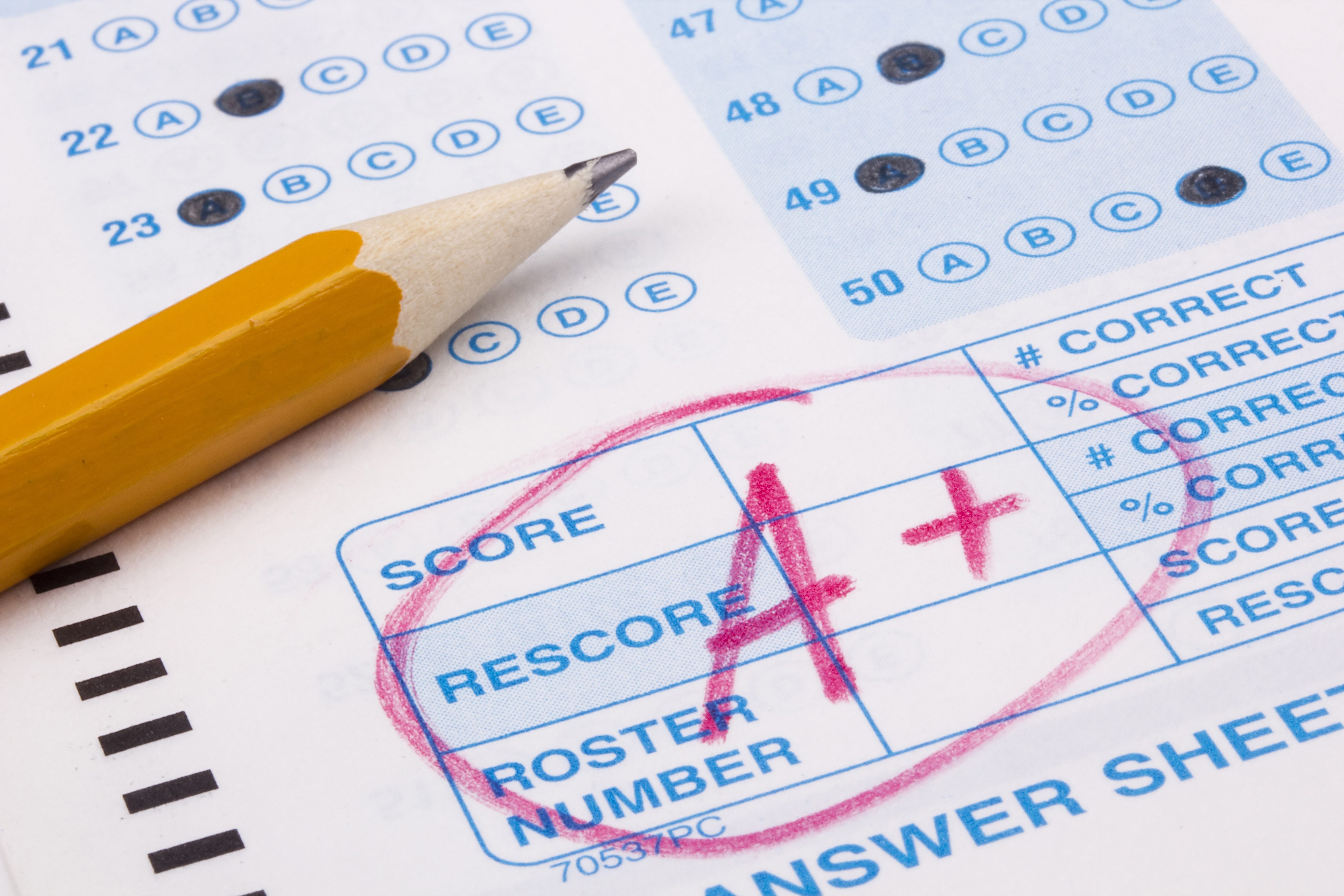 LA EVALUACIÓN A TRAVÉS DEL TIEMPO
Evaluación Tradicional  por contenidos. Privilegia el aprendizaje de  conceptos, hechos, principios.

Evaluación por objetivos: Privilegia el desarrollo de conocimientos, procedimientos, actitudes y valores

Evaluación por competencias: Tiene un fin formativo, evalúa el proceso de desempeño de los estudiantes ante actividades y problemas del contexto.
Para poder comprender y aplicar la evaluación centrada en el desempeño es de gran importancia tener un manejo muy claro de:

APRENDIZAJE SITUADO

ENFOQUE DE COMPETENCIAS
Aprendizaje situado
En el Aprendizaje Situado se afirma que todo conocimiento, producto del aprendizaje o de los actos de pensamiento o cognición puede definirse como situado en el sentido de que ocurre en un contexto y situación determinada, y es resultado de la actividad de la persona que aprende en interacción con otras personas en el marco de las prácticas sociales que promueve una comunidad determinada.
Trabajar no solo con lo que sabe un alumno, sino aprovechar lo que el alumno sabe hacer con lo que sabe, por lo que el aprendizaje de los estudiantes debe partir de actividades auténticas o reales, vinculando la escuela con la vida . (Ahumada, 205; Díaz Barriga, 2006) 

El Aprendizaje Situado se articula con el desarrollo de competencias.
ENFOQUE DE COMPETENCIAS
La formación en competencias que requiere actualmente el ejercicio profesional está centrado en el aprendizaje situacional, priorizando el desarrollo de un pensamiento complejo,  el desarrollo de la capacidad de aprender a aprender, la habilidad para resolver problemas reales y la habilidad para trabajar de manera colaborativa. 
(M.A. López Carrasco 2008)
DEFINICIÓN DE COMPETENCIAS
El concepto de competencia, tal y como se entiende en la educación, resulta de las nuevas teorías de cognición y básicamente significa saberes de ejecución.

El concepto de competencia representará una capacidad de movilizar varios recursos cognitivos para hacer frente a un tipo de situaciones. (P. Perrenoud 2007)

Las competencias son desempeños integrales para identificar, interpretar, argumentar y resolver problemas del contexto, desarrollando y poniendo en acción de forma articulada el saber ser, el saber convivir, el saber hacer y el saber conocer, con idoneidad, mejoramiento continuo y compromiso ético (Tobón 2012)
La evaluación de las competencias: Es el proceso mediante el cual se recopilan
evidencias y se realiza un juicio o dictamen de esas evidencias teniendo en
cuenta criterios preestablecidos, para dar finalmente una retroinfomación que
busque mejorar la idoneidad.
(Dr. Sergio Tobón) 

La evaluación por competencias privilegia el desempeño del estudiante ante actividades reales o simuladas propias de contexto, más que en actividades enfocadas a los contenidos académicos como es el caso de la evaluación tradicional.
(Dra. Magalys Ruíz Iglesias 2008)
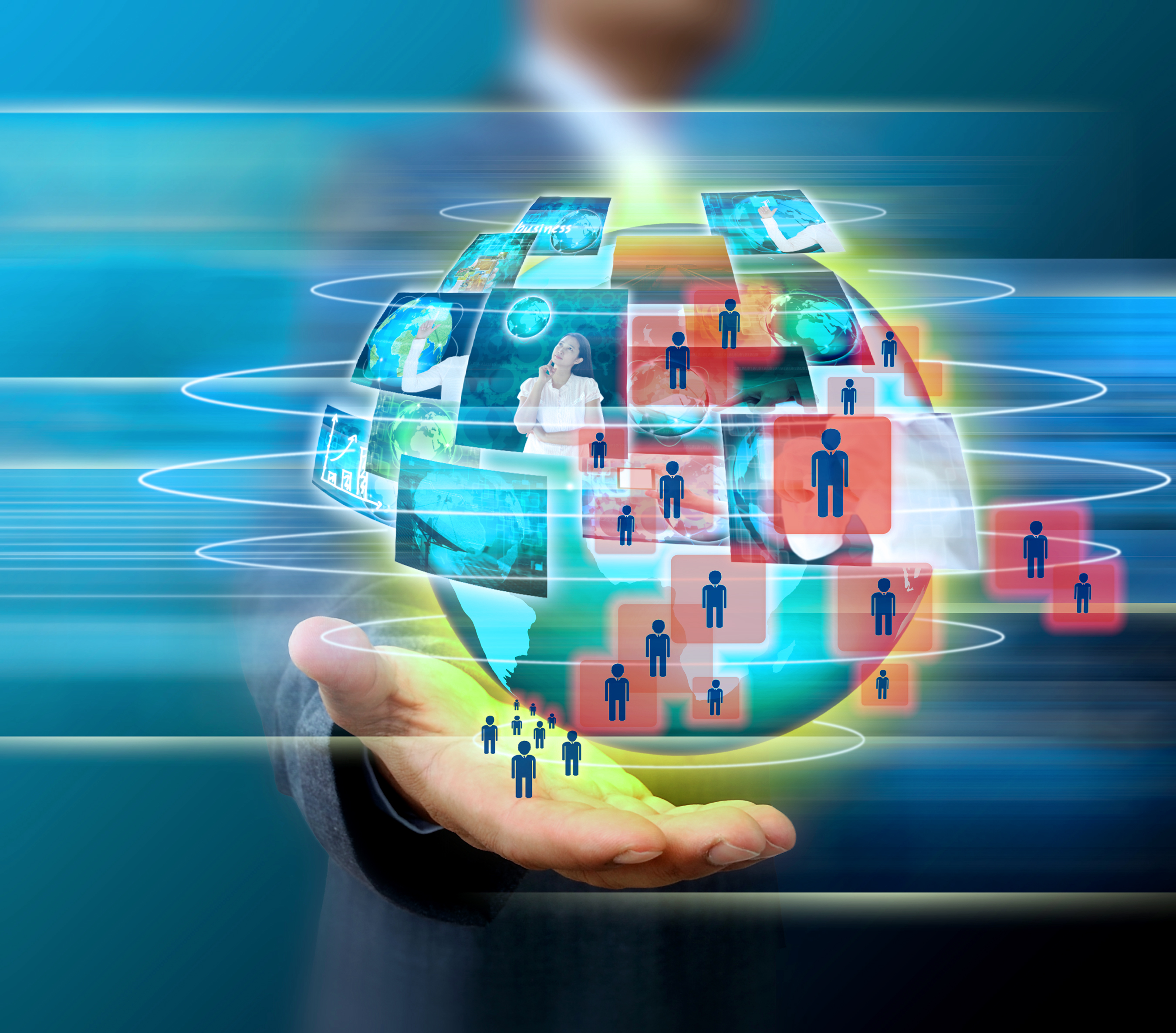 LA EVALUACIÓN AUTÉNTICA CENTRADA EN EL DESEMPEÑODíaz Barriga Frida (2005) Enseñanza situada: vínculo entre la escuela y la vida. México McGraw Hill
La evaluación centrada en el desempeño se caracteriza por "demandar que los aprendices resuelvan activamente tareas complejas y autenticas mientras usan sus conocimientos previos, el aprendizaje reciente y las habilidades relevantes para la solución de problemas reales".
( Herman, Aschbacher y Win-ters (1992, p. 2),
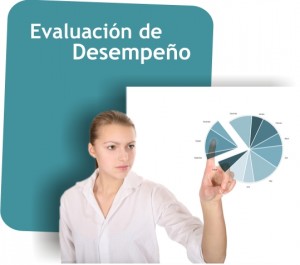 La evaluación auténtica centrada en el desempeño, va un paso mas allá en el sentido de que destaca la importancia de la aplicación de la habilidad en el contexto de una situación de la vida real.






La importancia radica en que el estudiante sea capaz de resolver problemas de su vida real, mostrando un desempeño significativo.
La evaluación  centrada en el desempeño busca evaluar lo que se es capaz de hacer.






Es una evaluación de proceso y formativa, donde son prácticas relevantes la evaluación mutua, la coevaluación y la autoevaluación (Díaz Barriga y Hernández, 2002).
VENTAJAS DE LA EVALUACIÓN AUTÉNTICA CENTRADA EN EL DESEMPEÑO
Permite confrontar con “criterios del mundo real” el aprendizaje en relación con cuestiones como manejo y solución de problemas intelectuales y sociales.

Permite mostrar y compartir modelos de “trabajos de excelencia” que ejemplifican los estándares deseados

Conduce a “transparentar” y aplicar consistentemente los criterios desarrollado por el docente y obtener el consenso con los alumnos, con otros docentes e incluso con los padres y otros participantes en la experiencia educativa.

Amplía las oportunidades en el currículo y la instrucción de supervisar, autoevaluar y perfeccionar el propio trabajo.
No se reduce a la “aplicación y calificación de pruebas” consiste en una evaluación en sentido amplio.

Desarrolla en los alumnos la autorregulación del aprendizaje.

Proporciona una realimentación genuina tanto a los alumnos sobre sus logros de aprendizaje como a los profesores respecto de su enseñanza y de las situaciones didácticas que plantean.

Faculta a los alumnos a actuar y a autoevaluarse de la manera en que tendrán que hacerlo en contextos situados de la vida real.
LAS EVIDENCIASDra. Magalys Ruíz Iglesias. (Junio 2008)
Son las acciones o actividades que se traducen en términos de capacidades y entonces le denominamos evidencias de aprendizaje o criterios de realización que también son denominadas objetivo-criterio o tareas-criterio 

Esto es lo que sucede al señalar las evidencia de aprendizaje, en las cuales pretendemos demostrar cuáles son las acciones que se requieren para el desempeño como resultado (producto integrador) y luego pretendemos que el alumno lo demuestre en lo que hace en ese producto integrador, del cual derivamos evidencias de desempeño, de conocimiento y de producto.
Esos avances sólo pueden ser constatados a partir de evidencias, es decir de pruebas que debe ir aportando el estudiante para demostrar que esos avances se están dando niveladamente como parte de su tránsito hacia el logro de mayores niveles de competencia 

Si las dimensiones del accionar son cognitivas, actitudinales y procedimentales, entonces se requieren evidencias de cada una de esa dimensiones; de ahí que se aluda a evidencias de desempeño, de conocimiento y de producto.
La evaluación autentica centrada en el desempeño, solo tiene sentido si representa una verdadera motivación para el cambio: 
 (Díaz Barriga, 2004)
EL PROCESO
1. Identificar las competencias que se pretenden evaluar
2. Redactar las competencias
3. Determinar los criterios para considerar una persona idónea para la tarea
4. Determinar las evidencias que obtendrá a partir de las competencias de forma concreta y tangible de: saber, saber hacer, actitud y producto.
5. Comunicar a los estudiantes las expectativas de ejecución en términos de criterios consensuados con el grupo y generar las condiciones y dispositivos que permitan registrar el avance de los alumnos
6. Describir los niveles de dominio que deben alcanzar los alumnos
7. Establecer la ponderación de las evidencias
INSTRUMENTOS DE EVALUACIÓN POR DESEMPEÑO